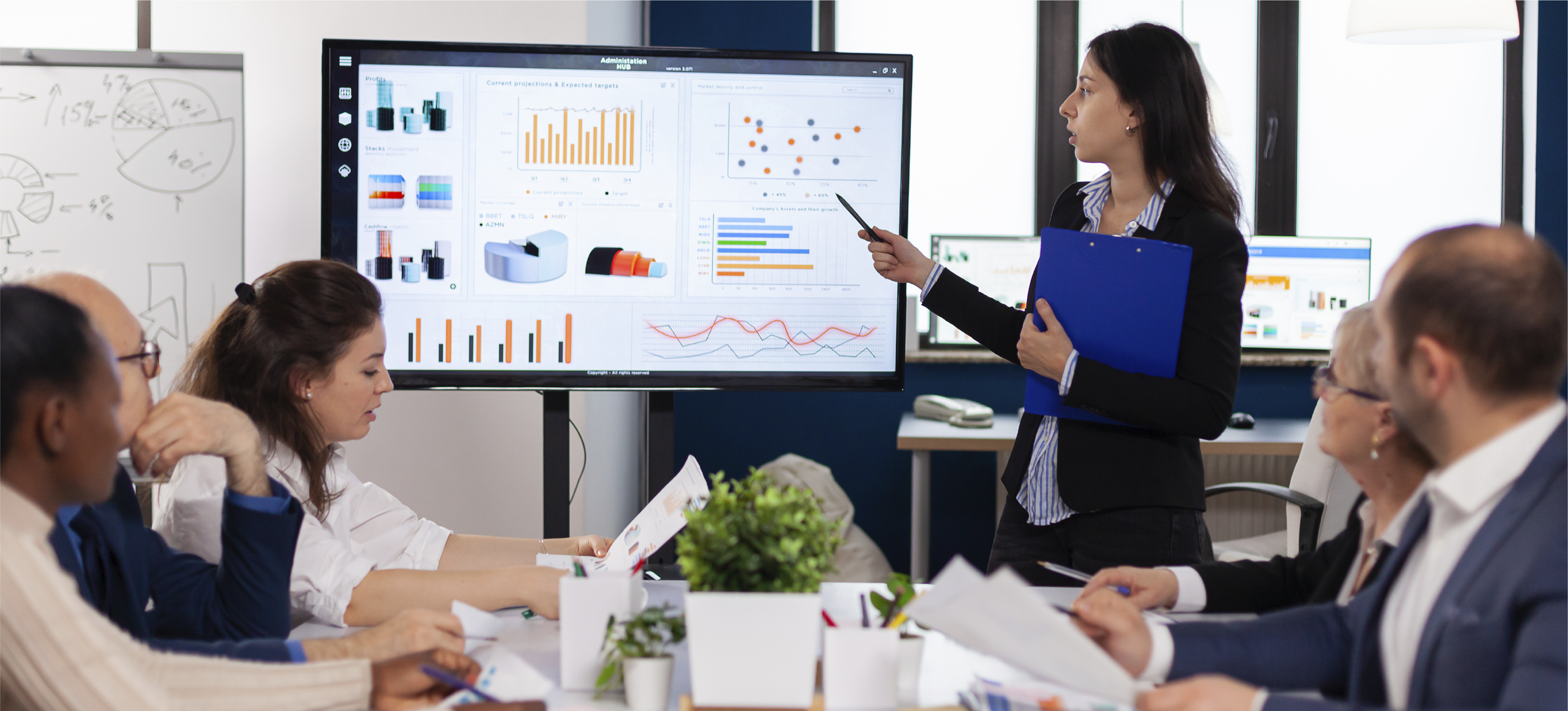 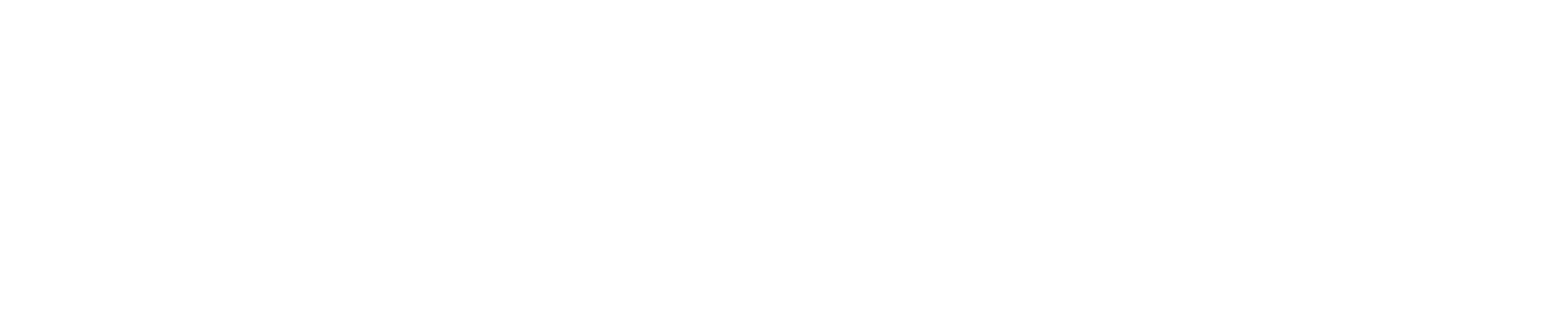 PROPUESTA AUDIENCIA PÚBLICA DE RENDICIÓN DE CUENTAS
2021-2022 Corte noviembre 2021 a noviembre 2022
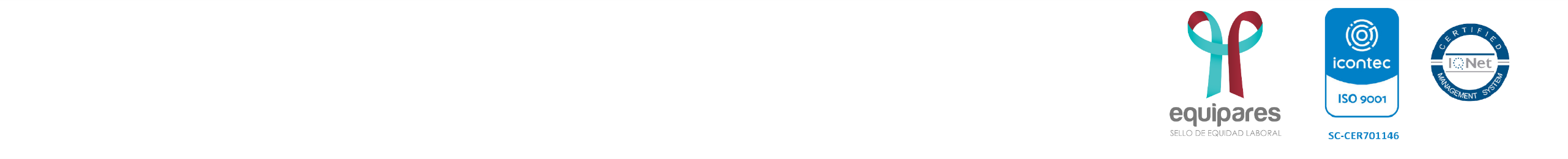 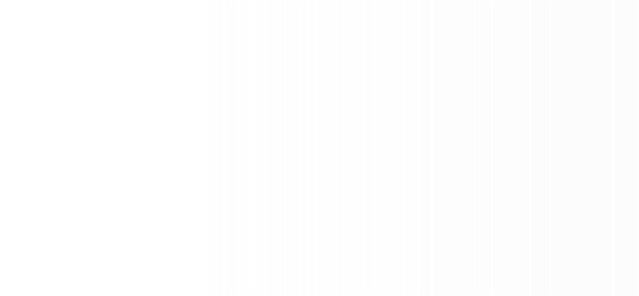 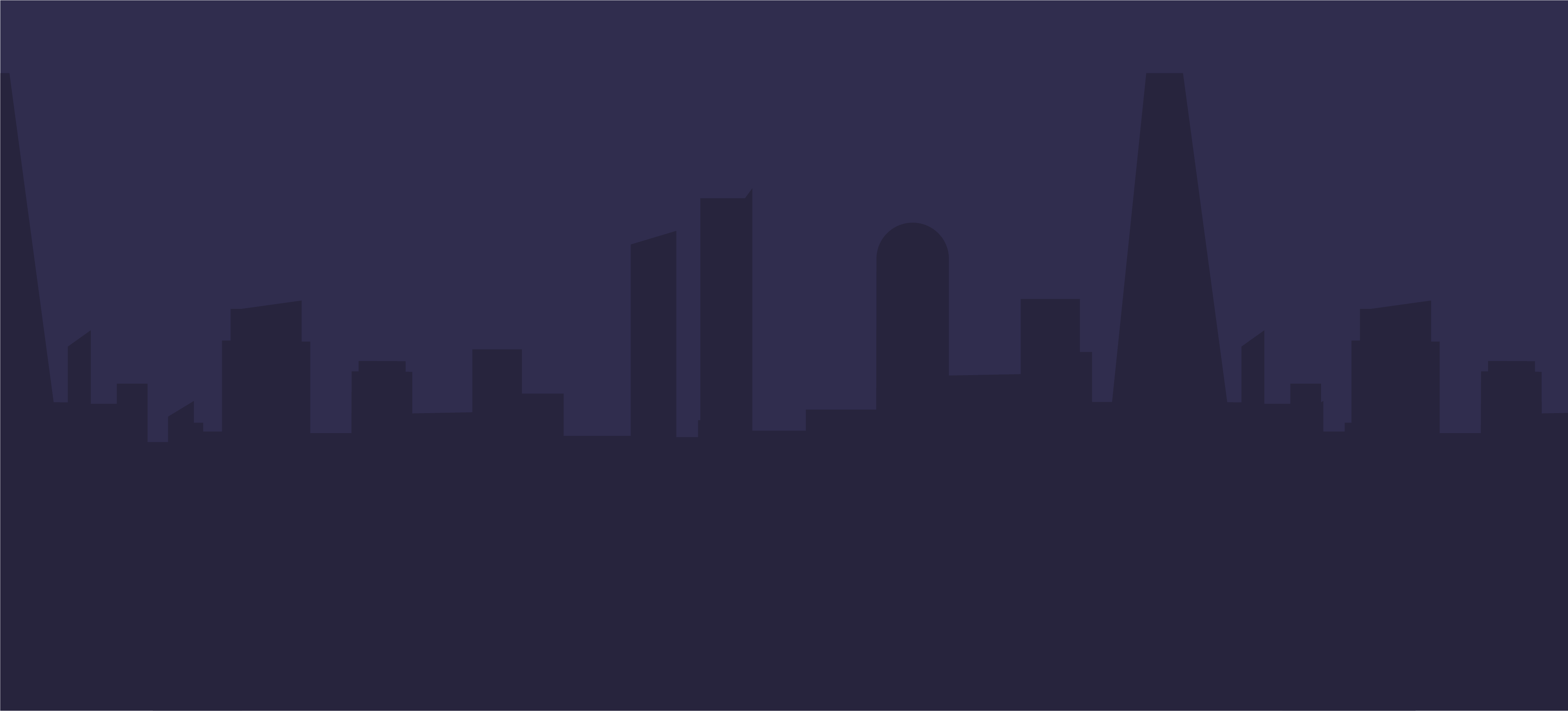 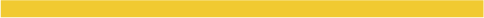 Fecha de audiencia
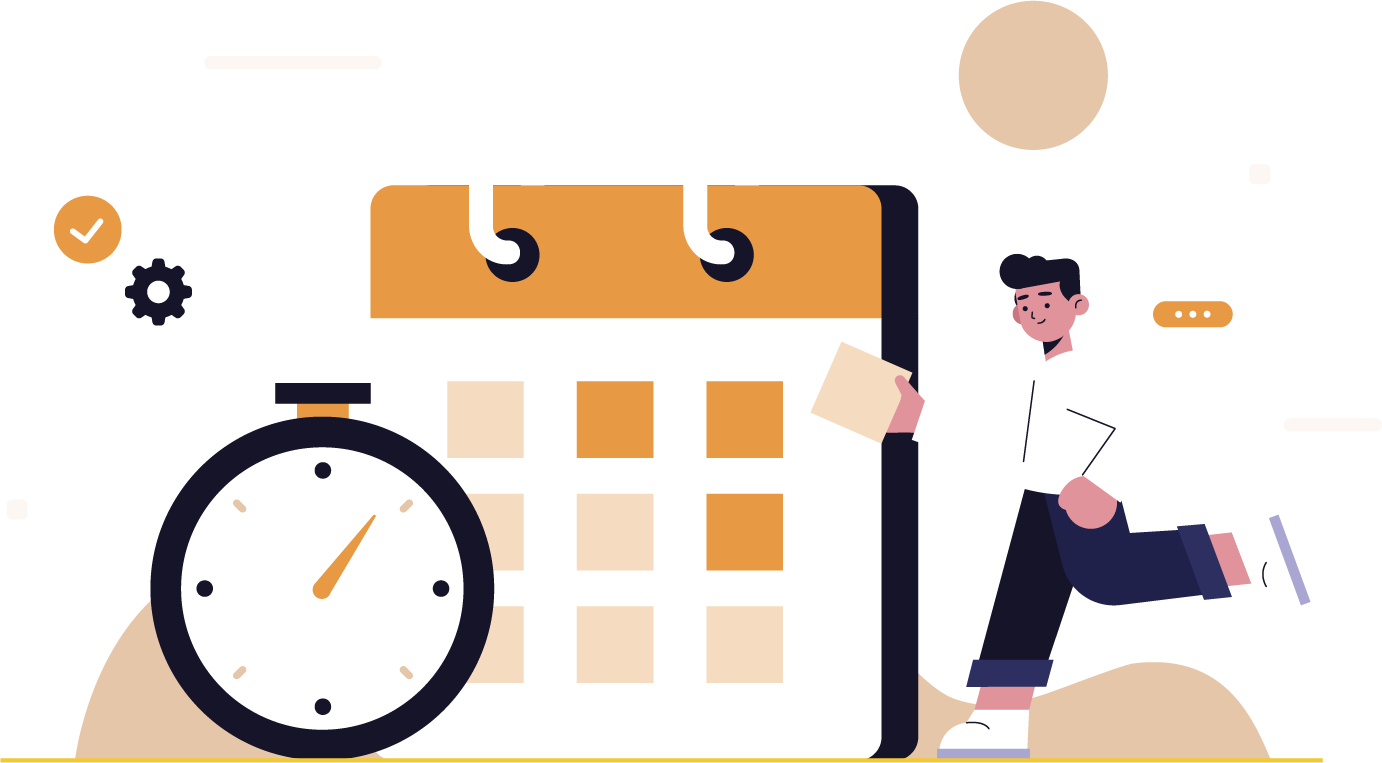 Martes 29 de noviembre 2022.
9:00 am
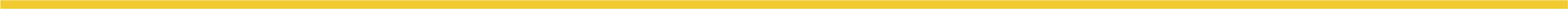 Recomendaciones control interno audiencia 2022
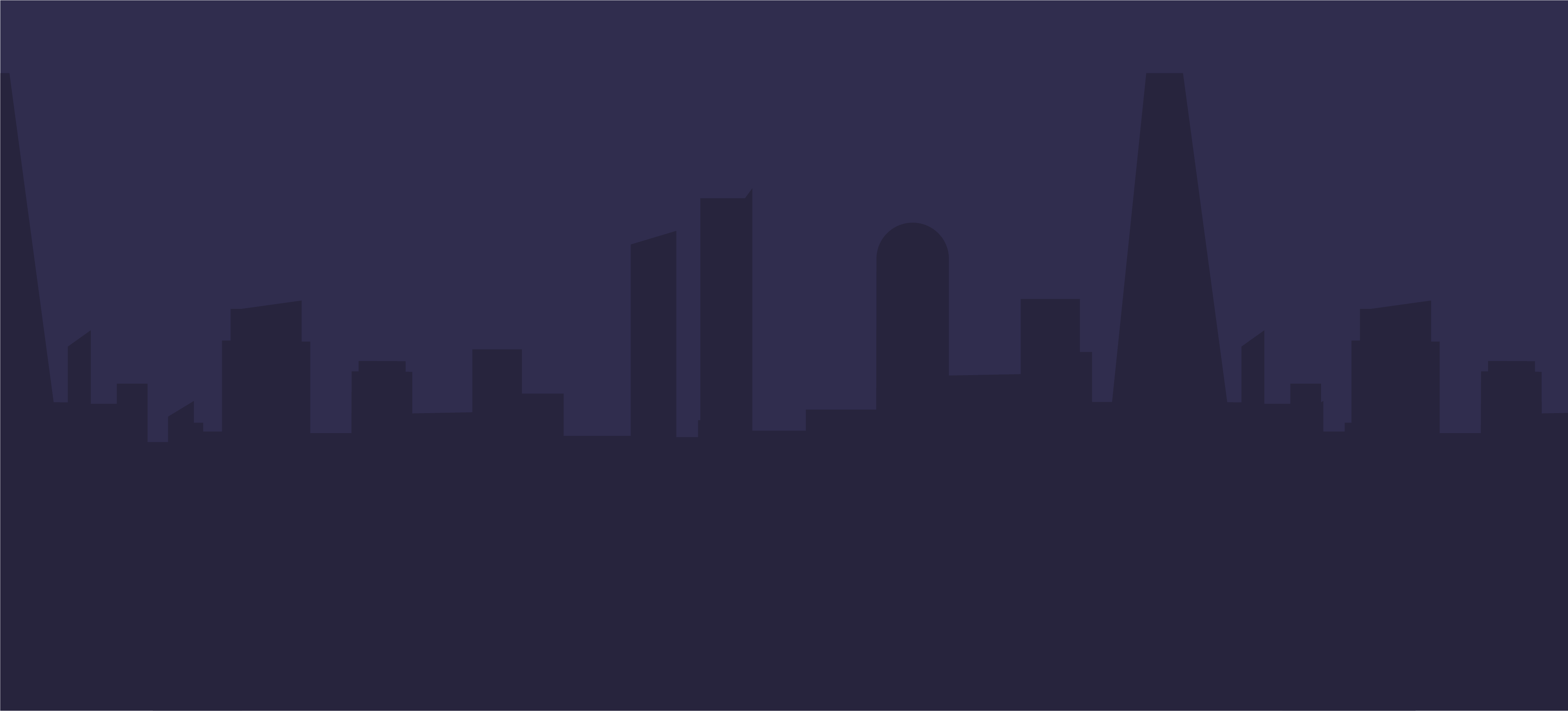 Promocionar la importancia de diligenciar la encuesta de satisfacción una vez finalizada la audiencia.  
 Innovar en el tipo de presentación, de modo tal que se empiece a cambiar el esquema que se ha venido utilizando.
Promocionar en la audiencia las publicaciones CREG en el portal web. 
Señalar en las presentaciones cifras del impacto obtenido, es decir, indicar la cantidad de personas de los diferentes estratos que se beneficiaron con las medidas tomadas.
Emplear lenguaje claro y especificar  abreviaturas 
Cumplir con tiempos establecidos.
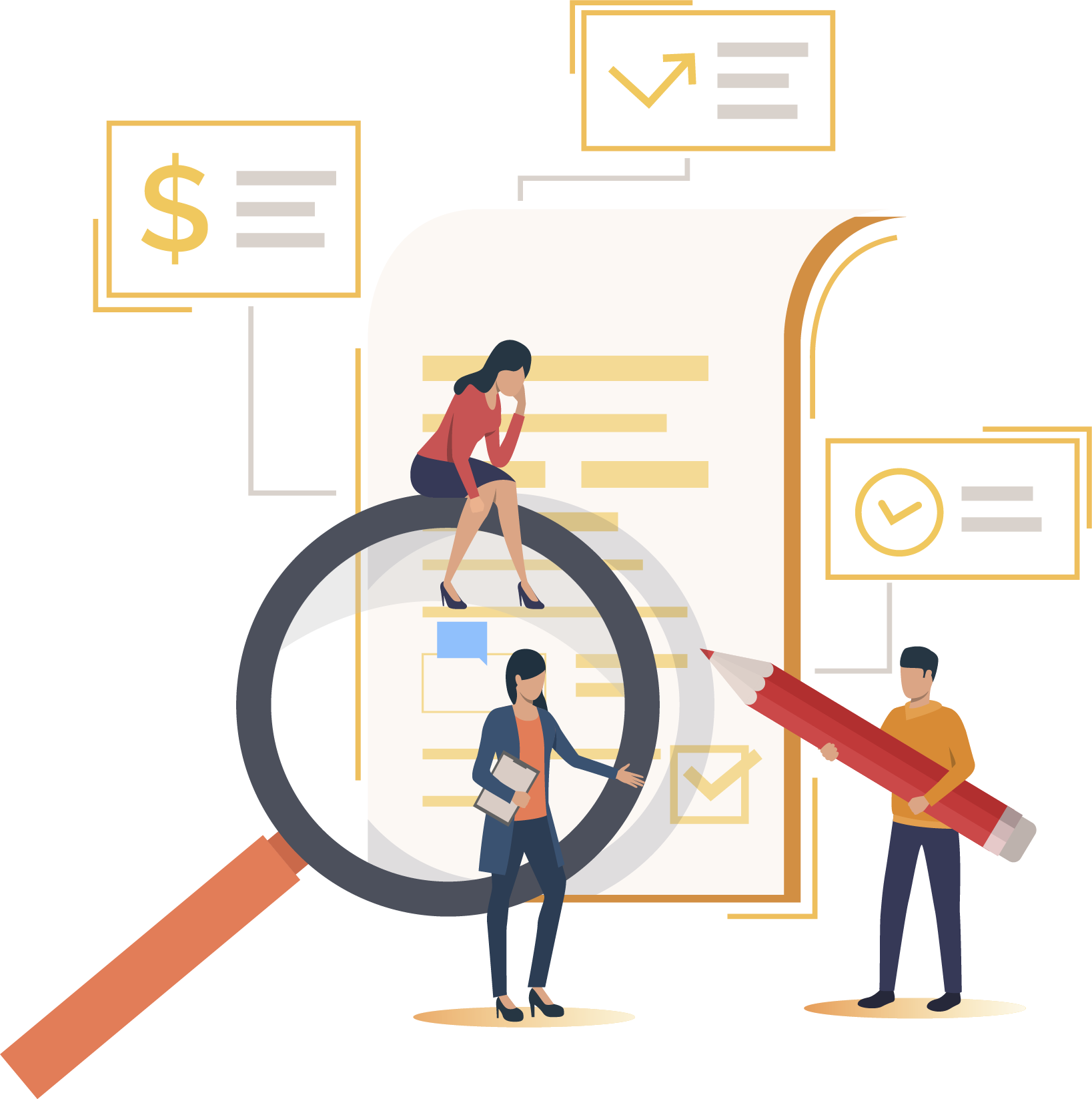 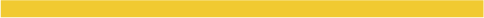 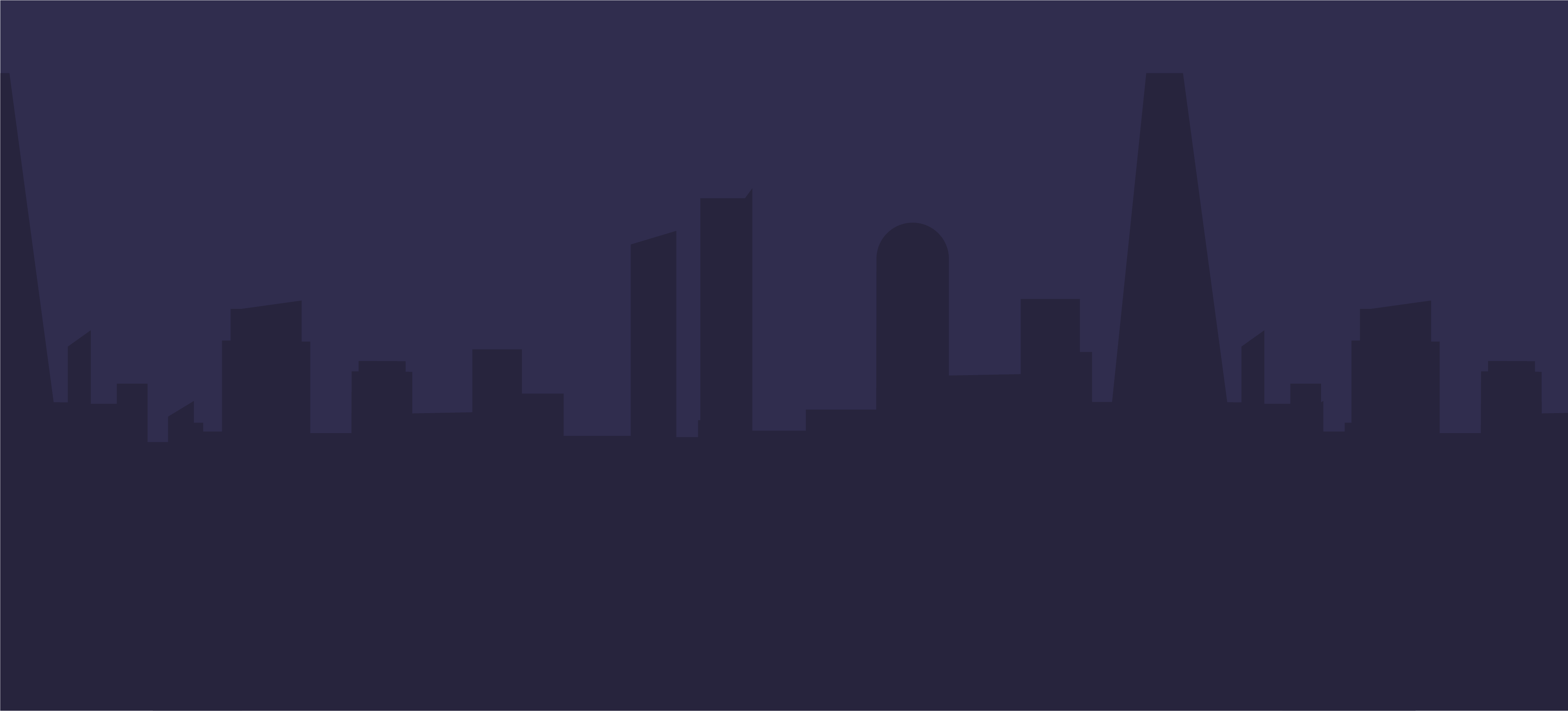 Programa
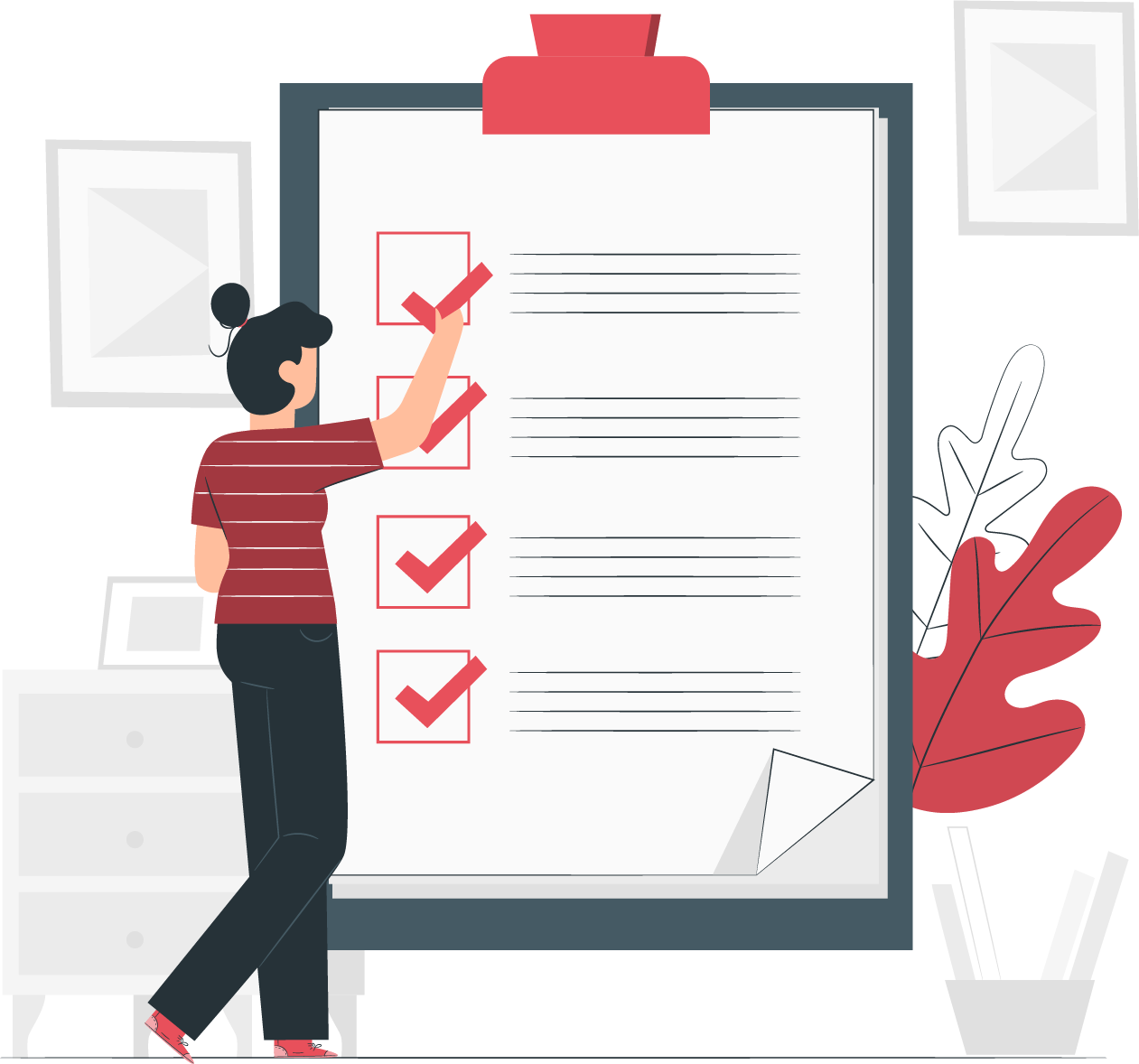 Presentación audiencia (moderador-director ejecutivo)
Intervención del director ejecutivo y de expertos y expertas por sectores con espacio de 10 minutos, finalizando con la intervención del subdirector administrativo y financiero. 
Espacio para preguntas (pregrabadas, de viva voz, y recibidas por diferentes medios digitales)
Cierre

Nota: La transmisión contará con lenguaje de señas.
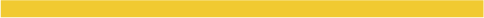 Presentación audienciaModerador
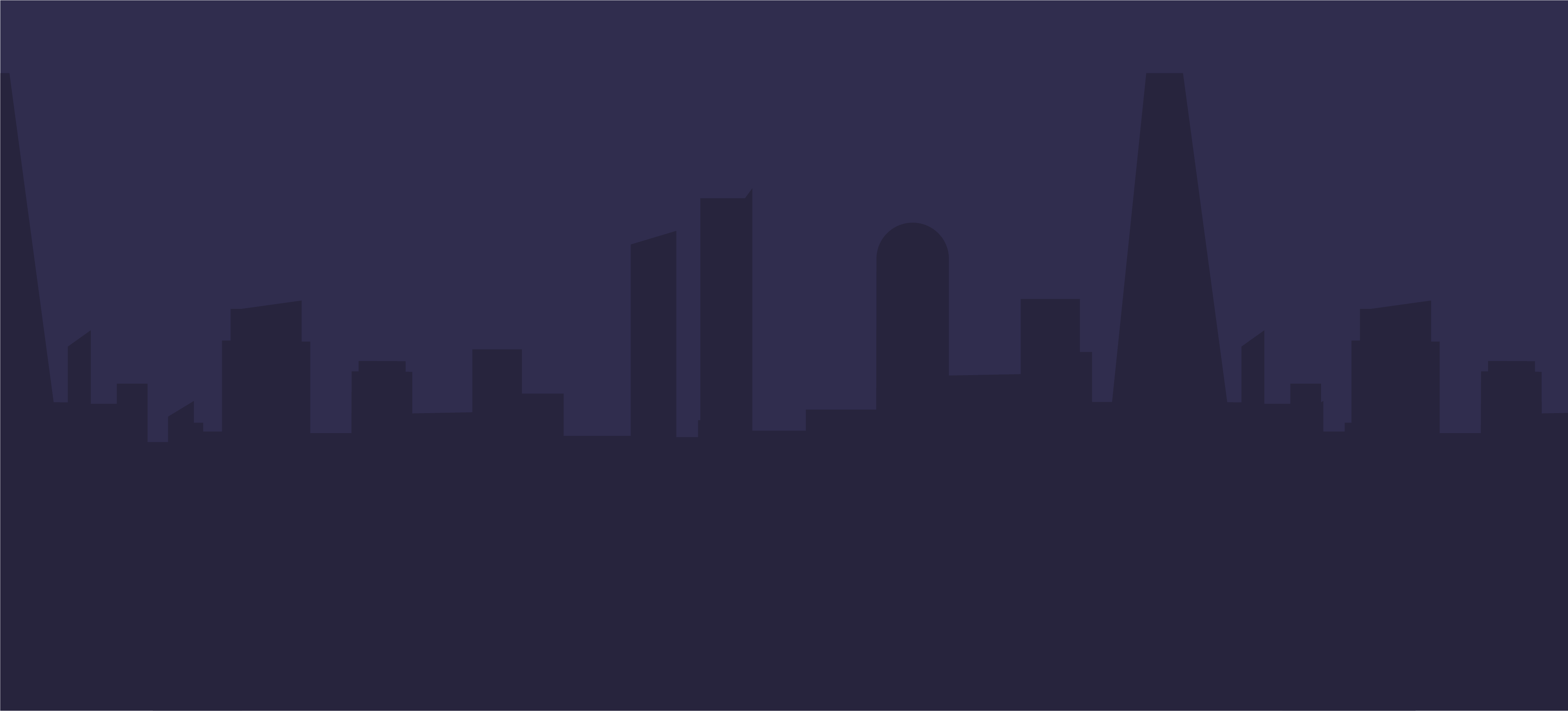 Apertura del moderador que estará enfocada en: 
¿Qué pasará en la audiencia? ¿Qué se presentará? ¿Cuál es el orden del día?
Saludo para la instalación oficial de la audiencia de rendición de cuentas. 
Leerá el numeral: #RendiciónCREG
Himno Nacional
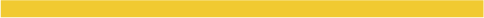 Apertura deldirector ejecutivo
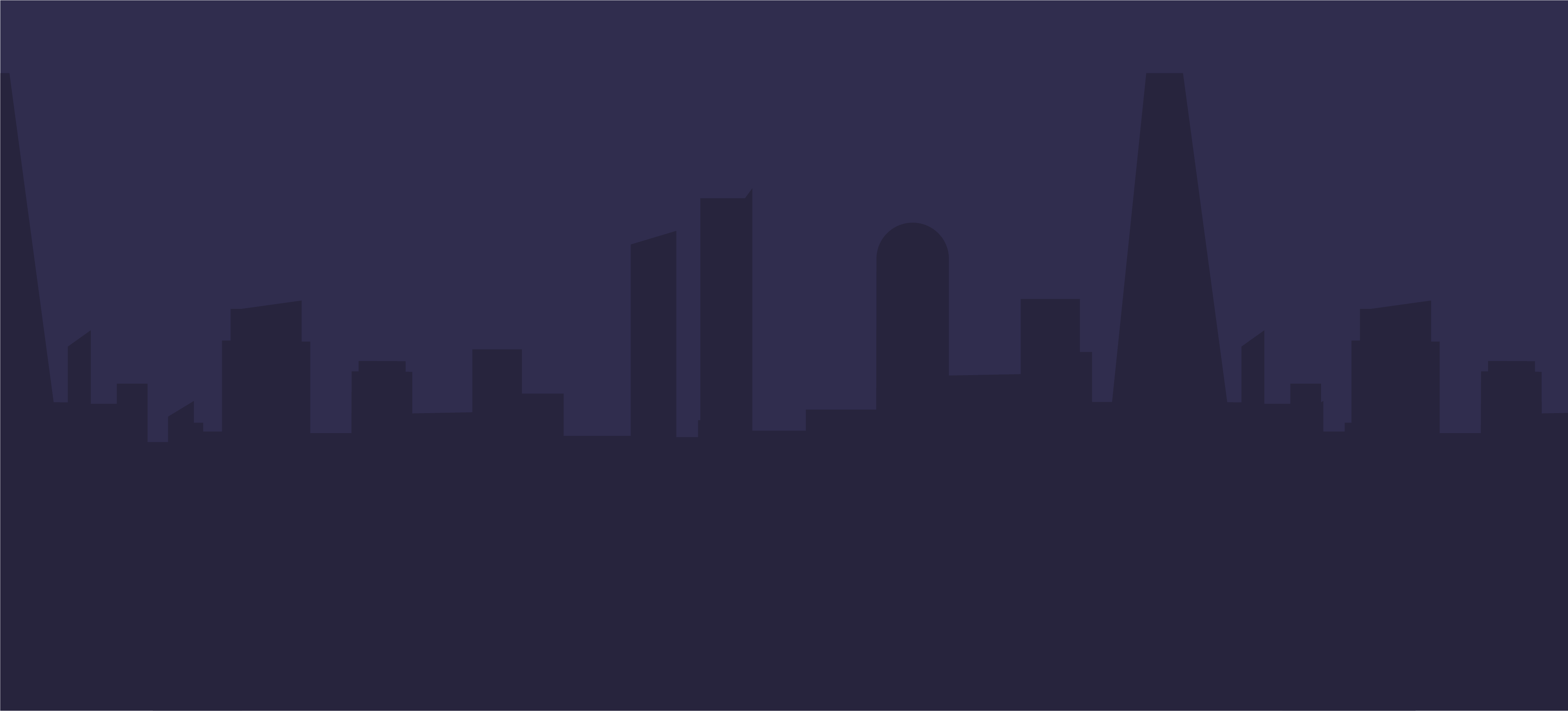 Agradecimientos 
¿Dónde está la CREG en el sector público colombiano? 
Equidad de género y calidad
Metas cumplidas en el área misional, las resoluciones que se destacan y ¿cuáles son los proyectos a futuro? 
¿Cómo aportamos a la participación ciudadana?, ¿Cómo garantizamos el acceso a la información?, ¿Cómo llegamos a los usuarios?¿Cómo cambiamos el lenguaje para que fuera más asequible a la ciudadanía?
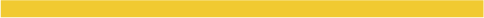 Intervención expertos comisionados y subdirector administrativo
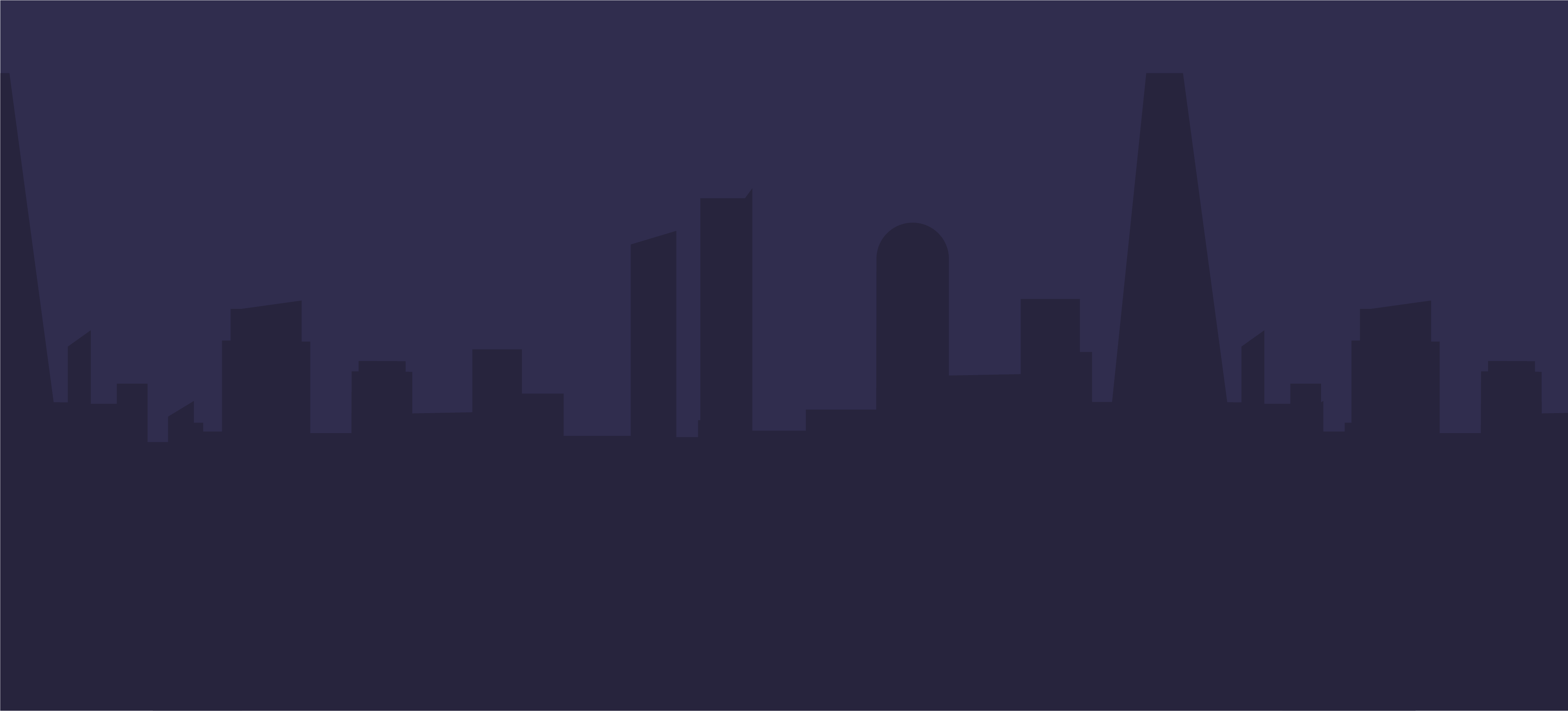 Intervención por sectores, máximo 10 minutos Intervención por sectores
Intervención expertos comisionados y subdirector administrativo
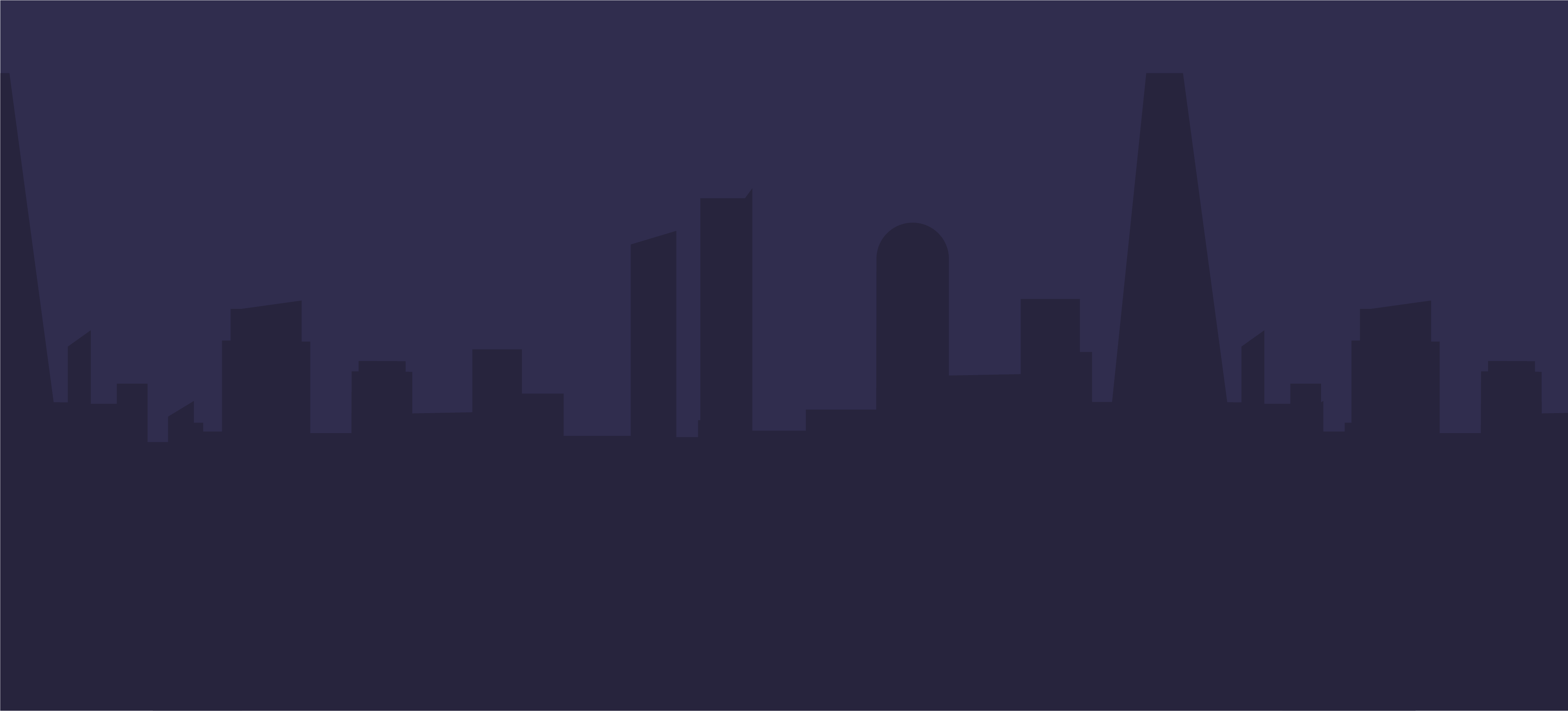 Intervención por sectores, máximo 10 minutos Intervención por sectores- Varios responsables pero se elije quién presenta
Intervención expertos comisionados y subdirector administrativo
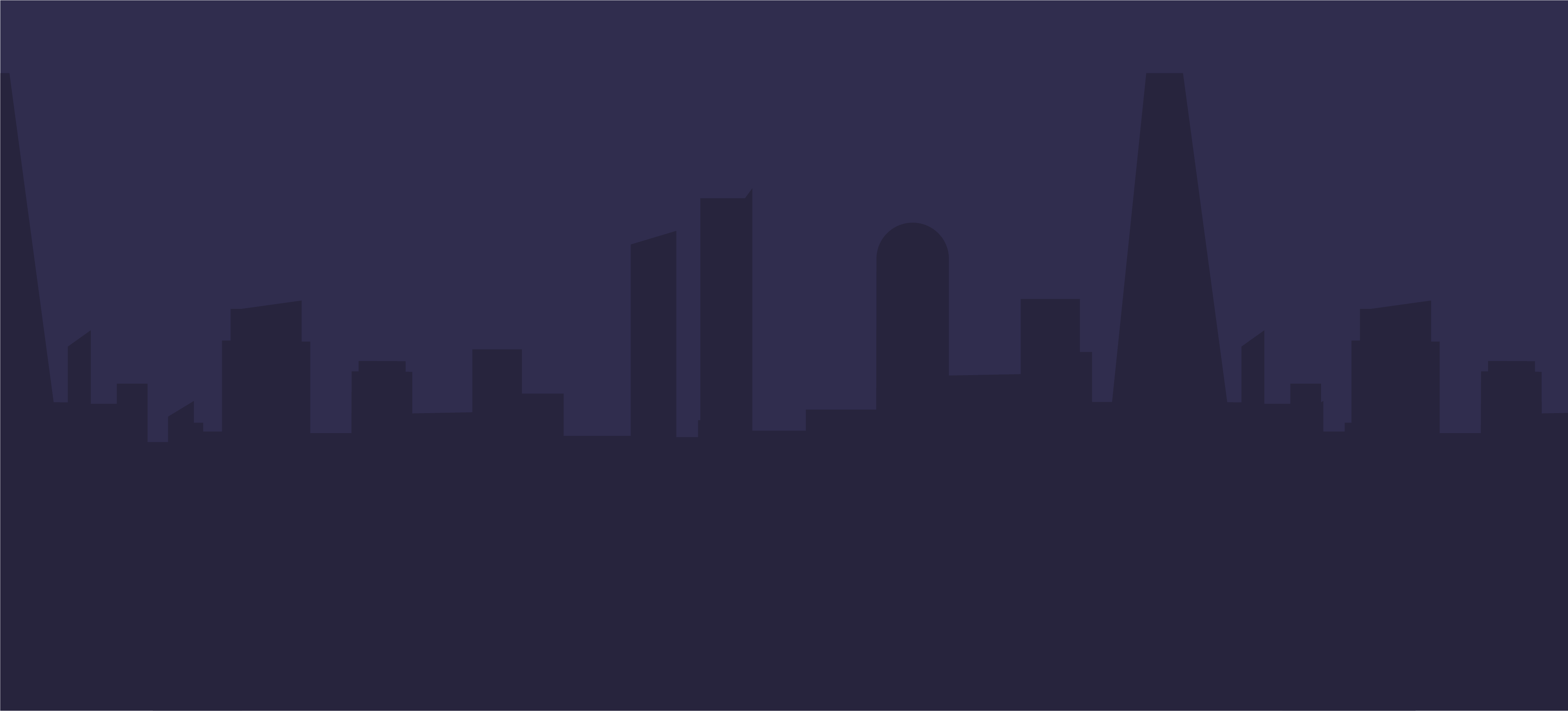 Intervención por sectores, máximo 10 minutos Intervención por sectores
Presentación Subdirección Administrativa y Financiera
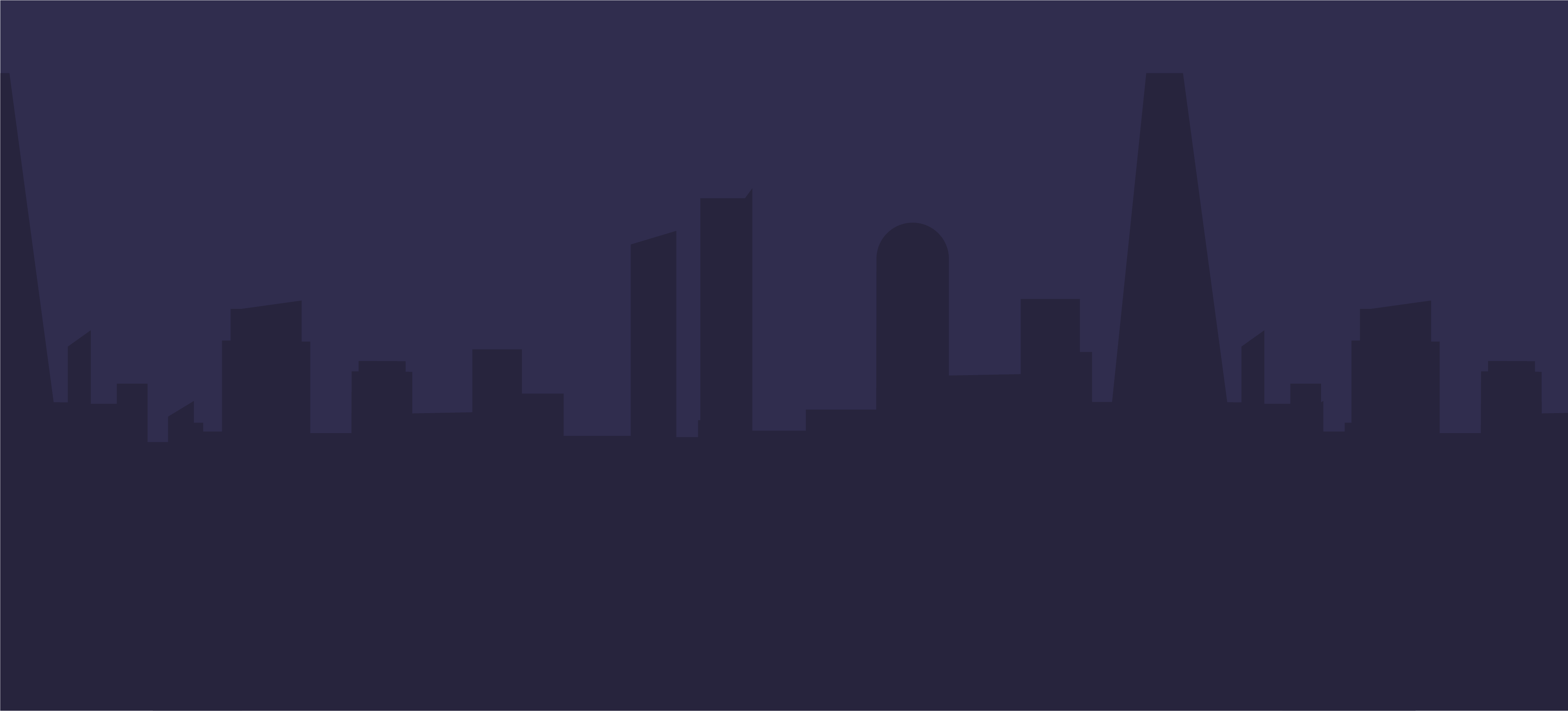 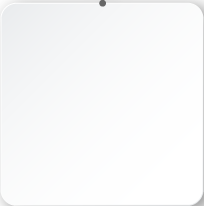 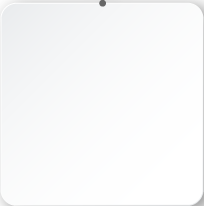 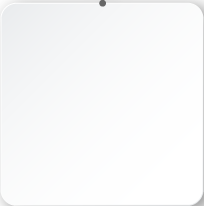 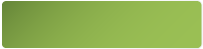 Presupuesto
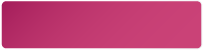 Gestión
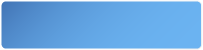 Impactos de la gestión
(Ejecución presupuestal y estados financieros)
(Metas de gestión, informes de entes de control)
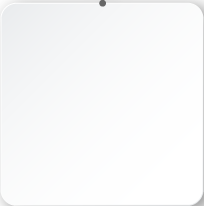 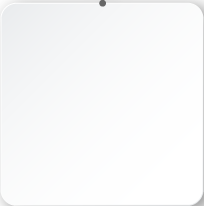 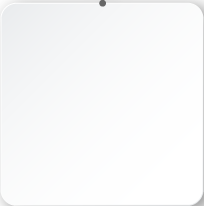 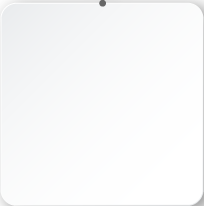 Temas de Participación ciudadana
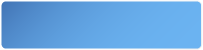 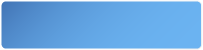 Acción de mejora
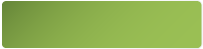 Cumplimiento de metas
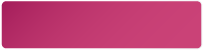 Contratación
*Más información en estrategia de rendición de cuentas.
Temas solicitados por la ciudadanía para rendir cuentas
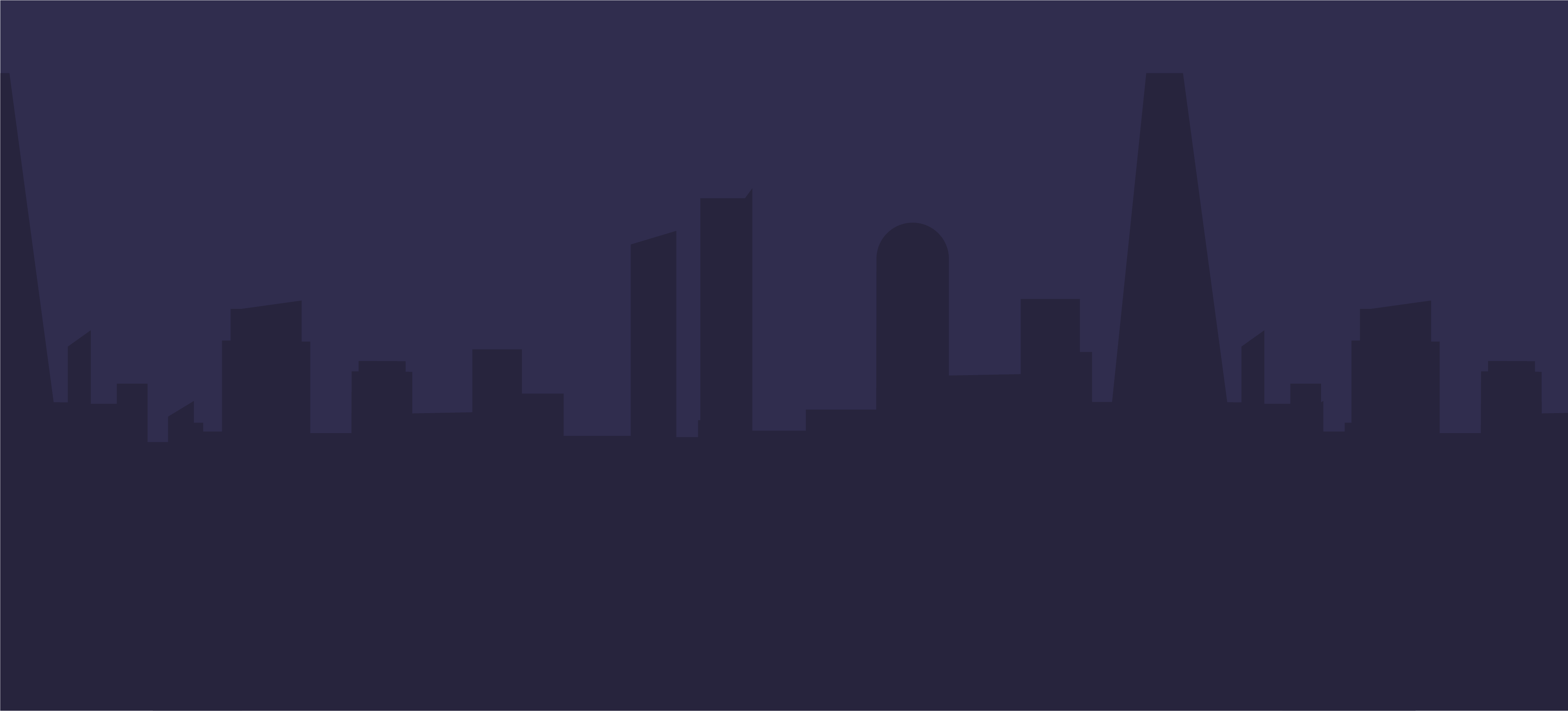 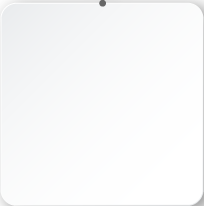 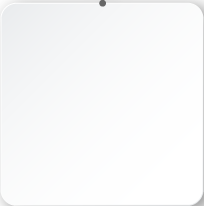 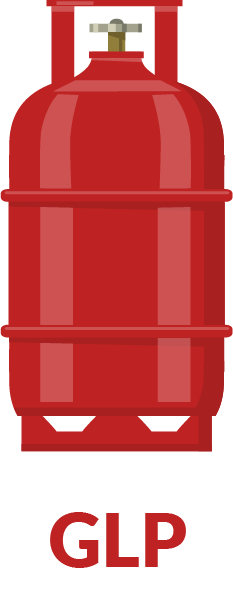 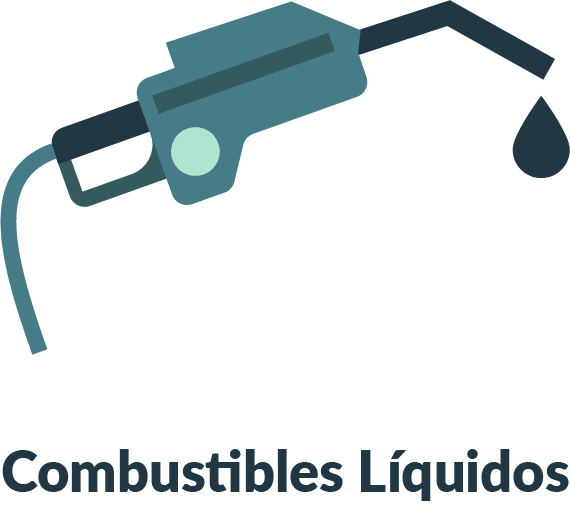 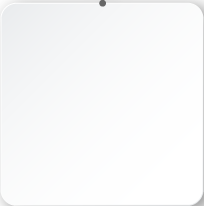 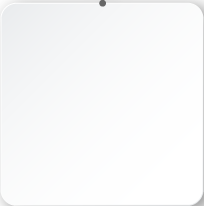 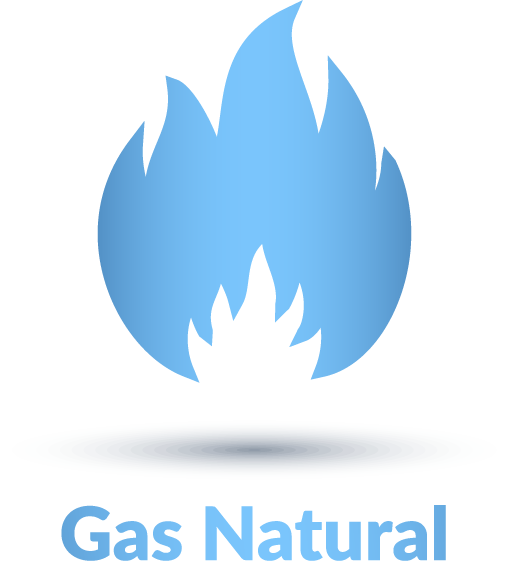 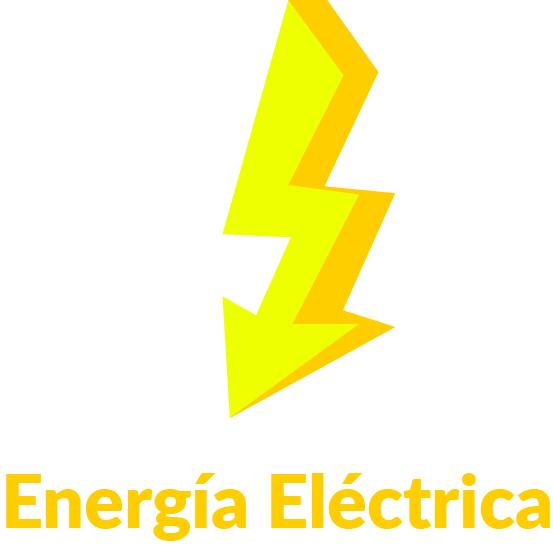 * Información tomada de encuestas a talleres
Preguntas e intervención de los ciudadanos
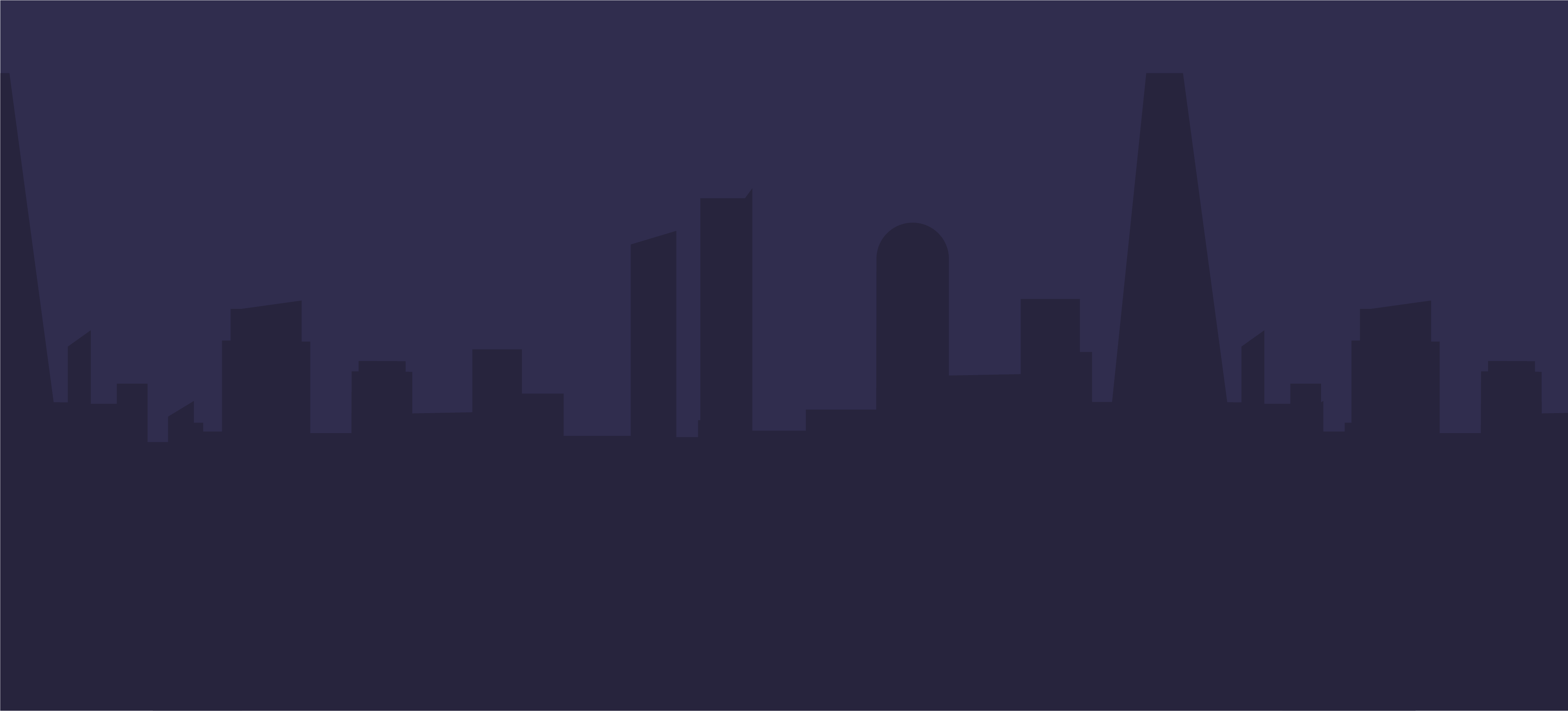 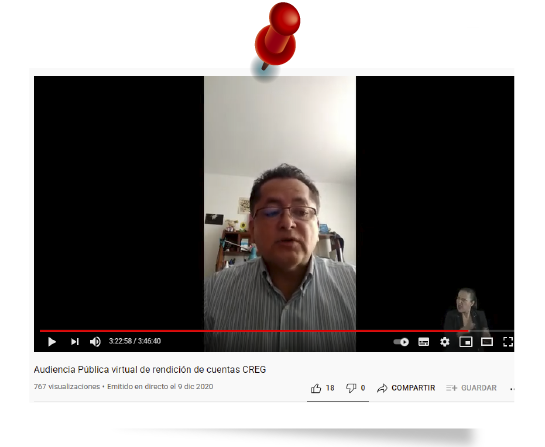 Se creará un banner en la página web visible con el logo de la rendición de cuentas que lleve a una nota donde esté el informe de gestión, que tenga un enlace para inscripción de preguntas previas, solicitudes de intervención y datos generales de la audiencia. 
Las preguntas que lleguen previas por redes sociales, por el correo de la CREG, por el portal y por el  chat se leerán en vivo. 
Las organizaciones sociales y la ciudadanía podrán intervenir con propuestas o preguntas  previa inscripción. 
Se recibirán de manera previa videos y audios con preguntas de los ciudadanos.
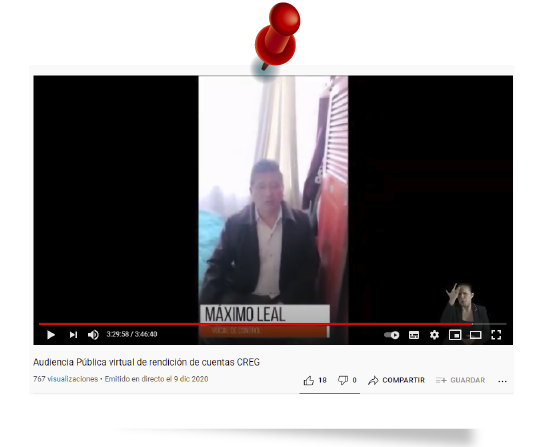 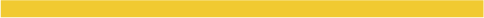 Convocatoria y documentos previos
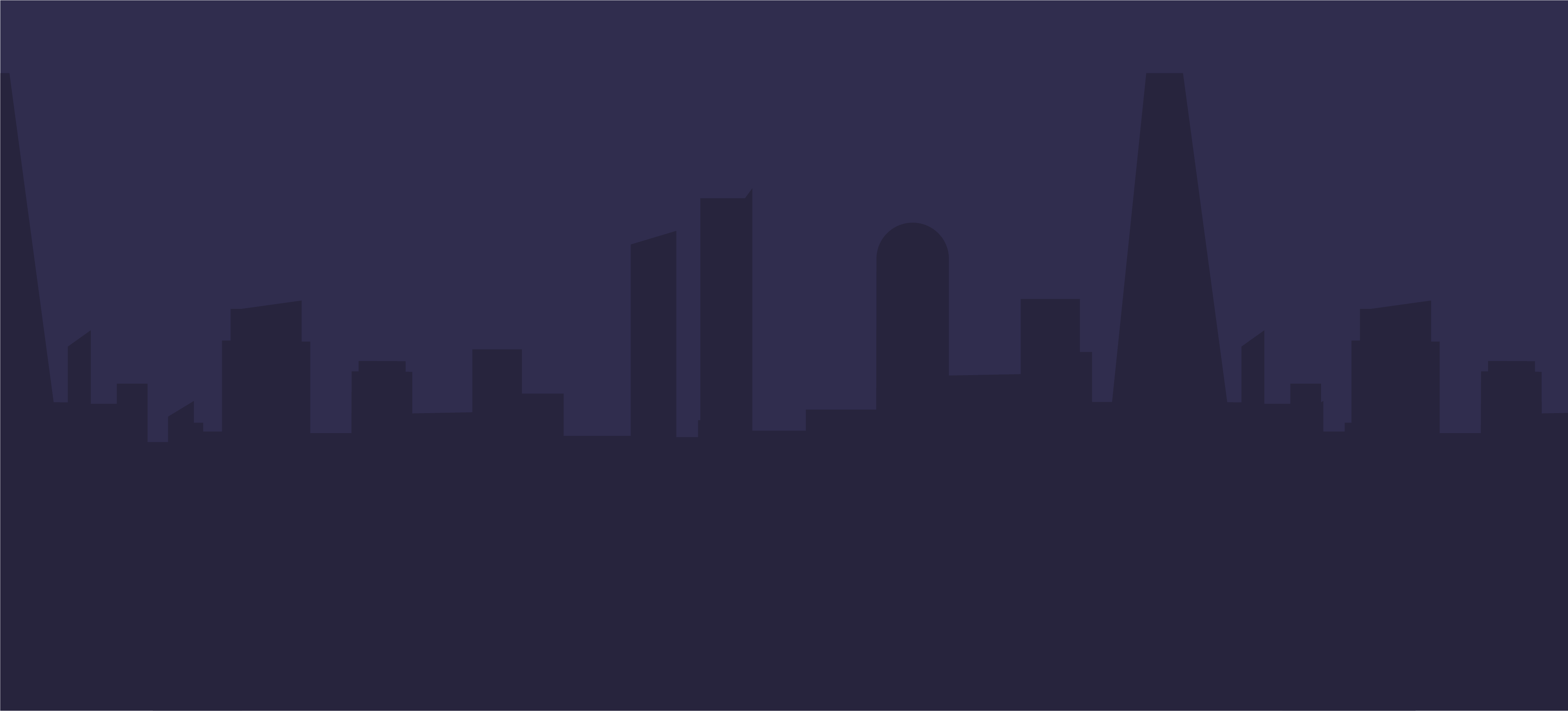 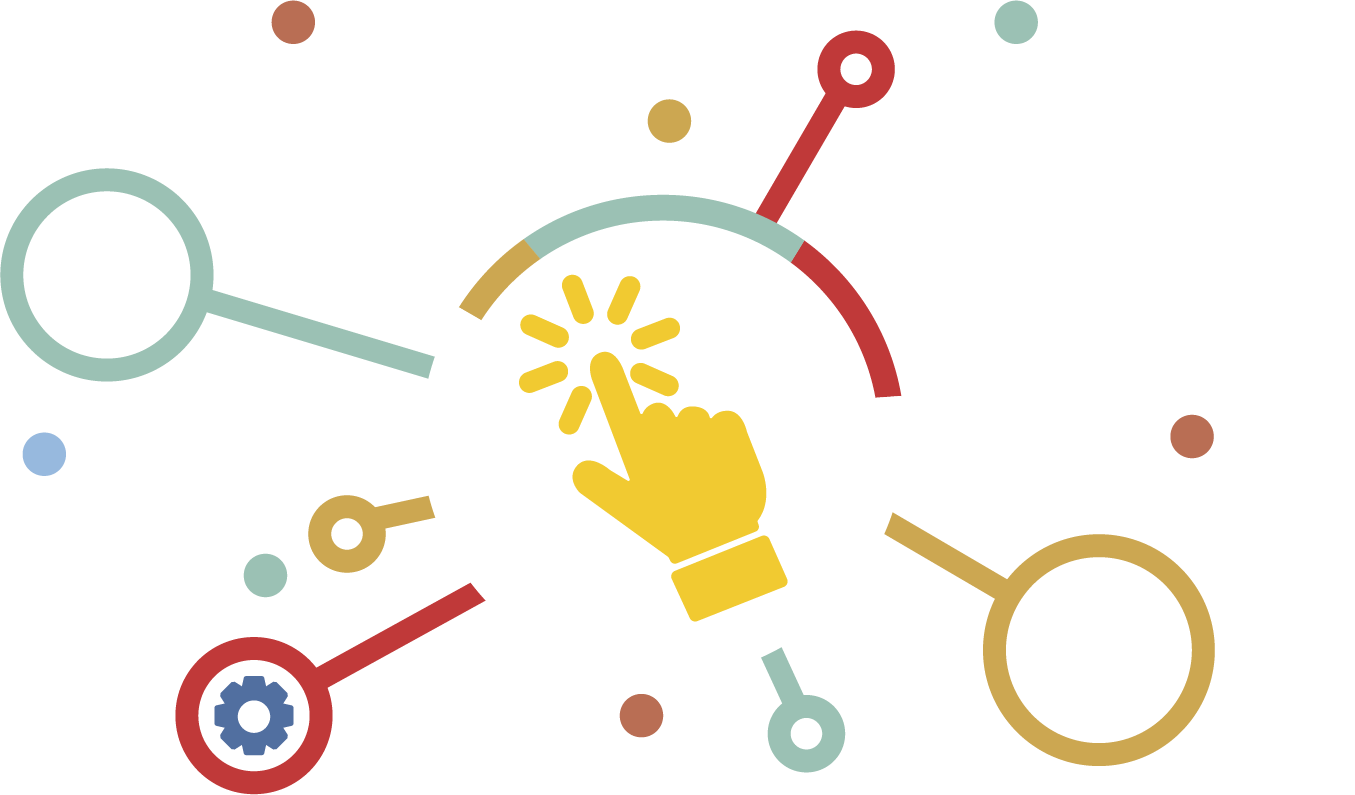 Convocatoria: Redes sociales, portal web, invitación directa (carta), circular, correo electrónico y prensa.
Publicación del informe de gestión en formato pptx (infografías, lenguaje claro). 
Boletín de prensa
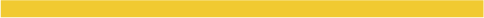 Línea de tiempo
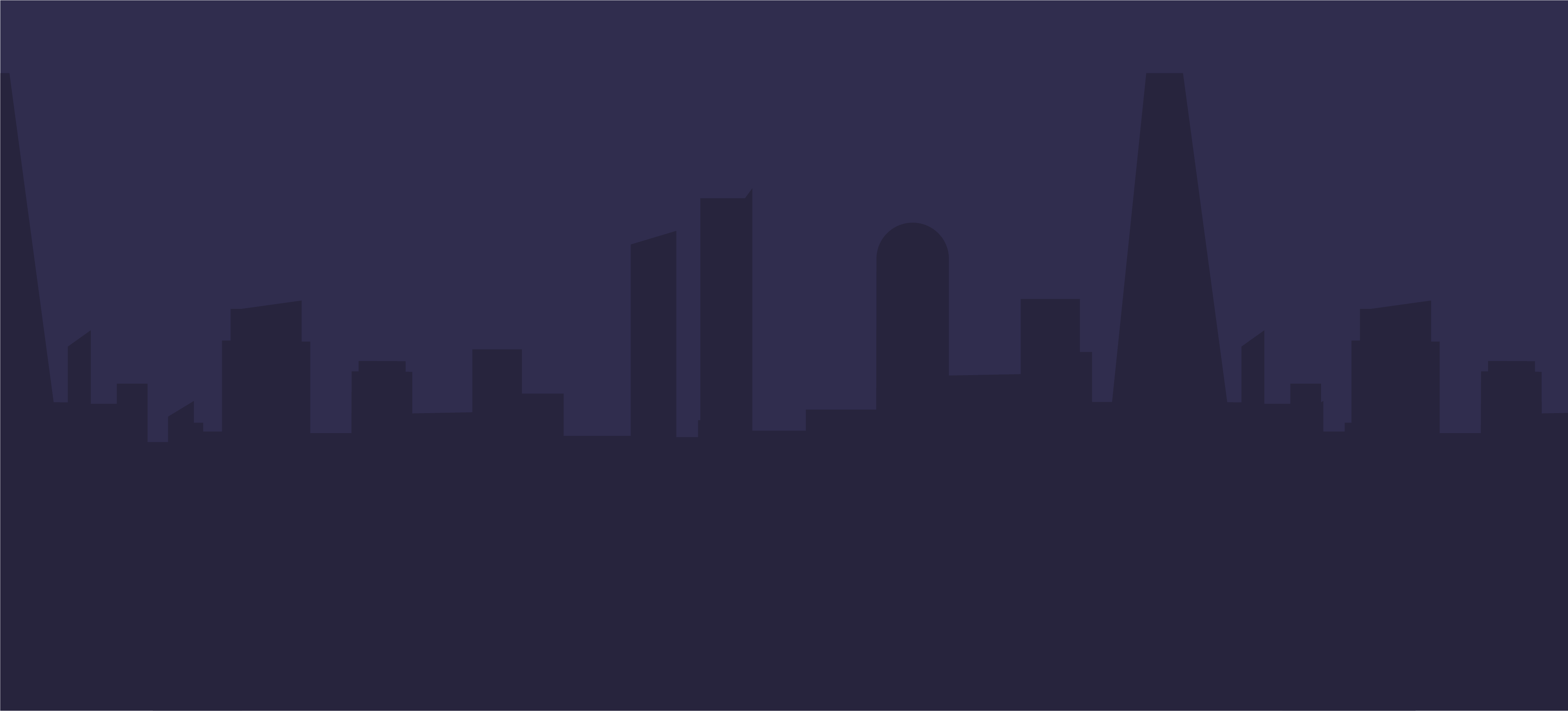 Reuniones preparatorias
Planeación, Calidad
Y Comunicaciones 
.
Segunda 
semana de octubre
Inicio de convocatoria
(Circular)
Primera
semana de octubre
segunda
semana de octubre
Presentación director ejecutivo 
.
Cuarta 
semana de septiembre
Tercera
semana de octubre
Reunión líderes
de Proceso 
.
Presentación 
Comité de expertos
.
Línea de tiempo
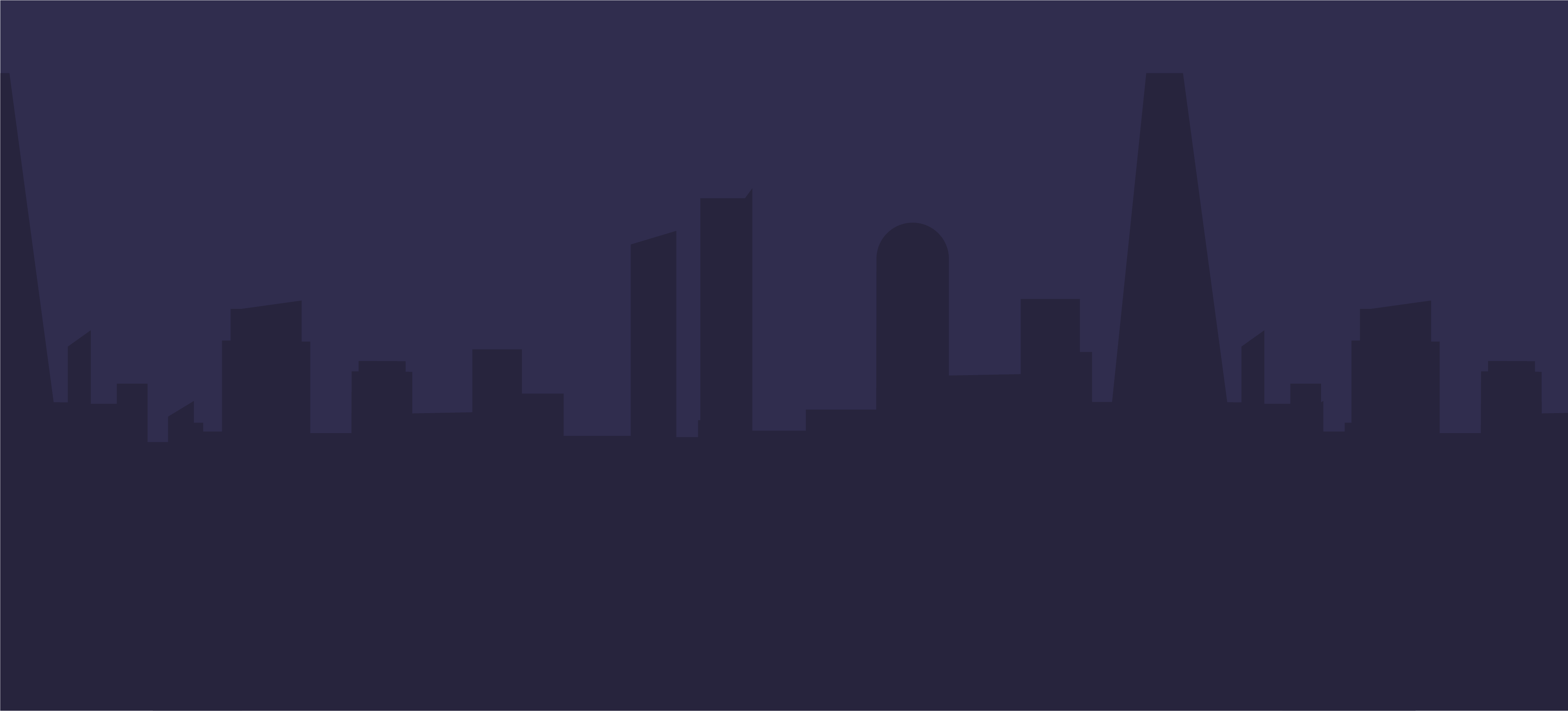 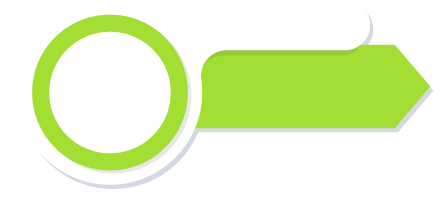 4 de noviembre
Entrega de presentaciones definitivas diseñadas
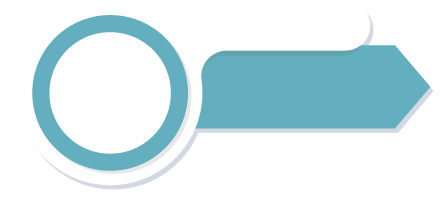 Revisión y aprobación de presentaciones
24-28 de octubre
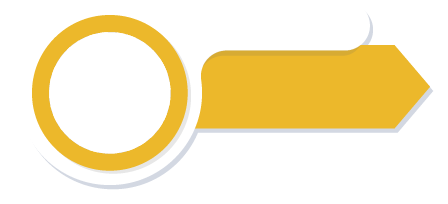 Elaboración de presentaciones por parte de asesores y asesoras
11-21 de octubre
¿y después de la audiencia?
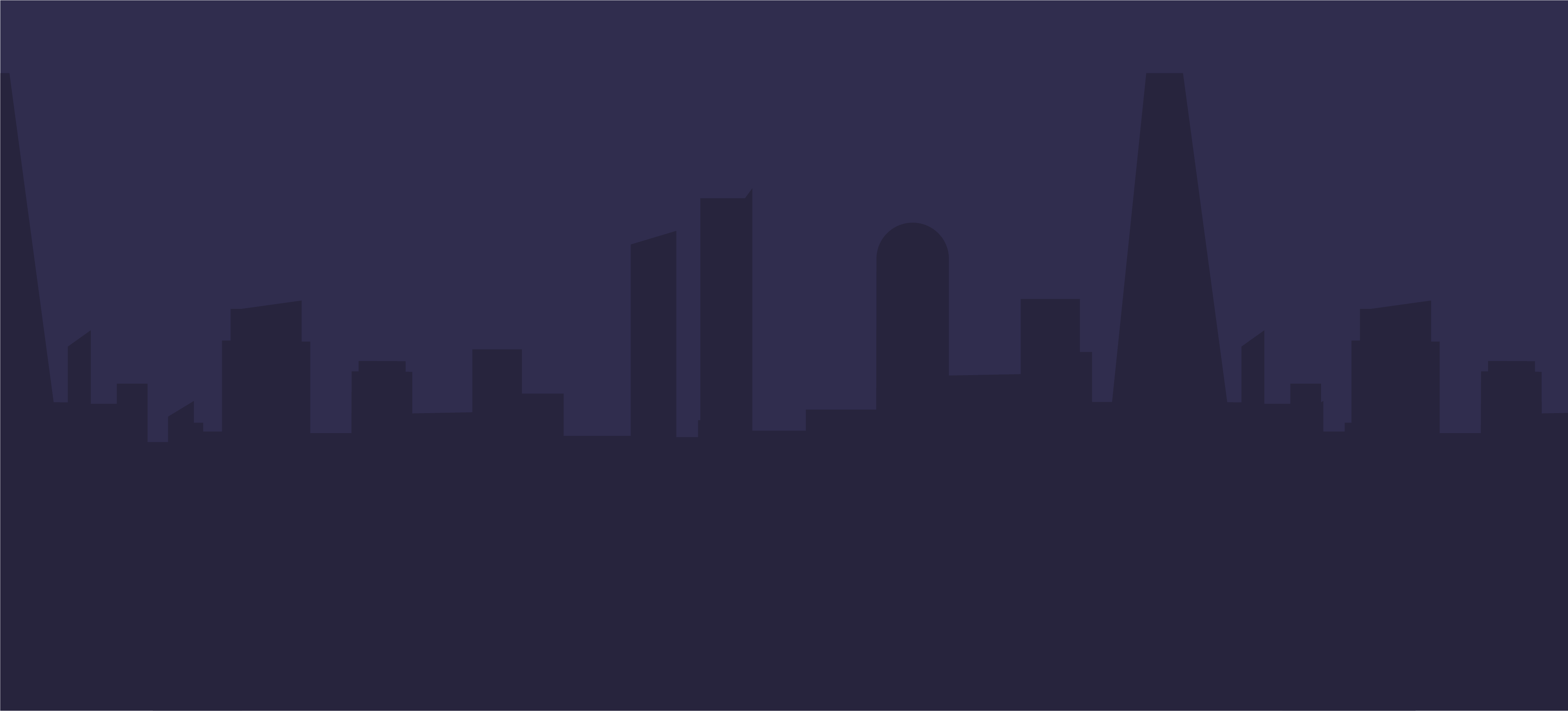 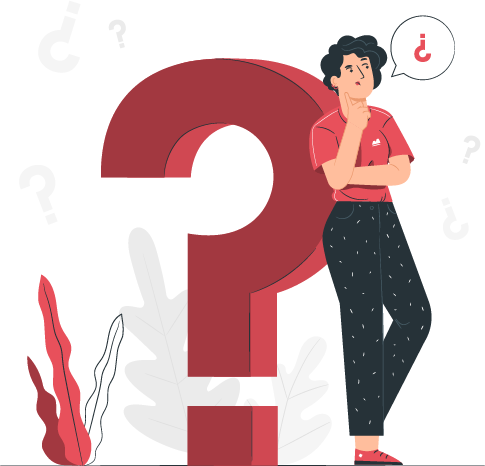 Se radicarán las preguntas que no se logren contestar en el evento.
Se publicarán las memorias del evento.
Se enviarán y tabularán encuesta de satisfacción de la rendición de cuentas. 
Se reunirá el comité de apoyo de audiencias para hacer una retroalimentación de los resultados del evento y definir las acciones de mejora que se requieran. 
El líder del proceso de Gestión de Control y Evaluación elaborará un informe sobre las actividades realizadas durante la audiencia de rendición de cuentas. Este mismo informe será publicado en la página web de la entidad con el fin de ponerlo a disposición de la ciudadanía.
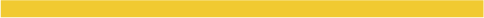 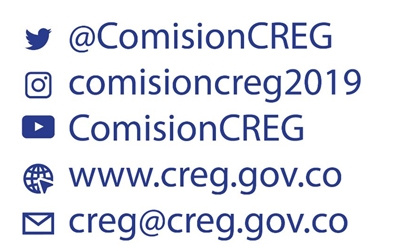